TUJUAN dan MANFAAT PERBEDAAN SIBI DAN BISINDO
Tujuan Bahasa isyarat
Menurut Michael (Chaer, 2015: 33)
Sebagai sarana informasi adalah fungsi untuk menyampaikan pesan kepada orang lain.
Sebagai sarana ekspresi adalah pernyataan senang, benci, kagum, marah, jengkel, sedih, dan kecewa dapat diungkapkan dengan bahasa, meskipun tingkah laku, gerak-gerik, dan mimik juga berperan dalam pengungkapan ekspresi batin itu.
Sebagai sarana eksplorasi adalah penggunaan bahasa untuk menjelaskan suatu hal, perkara, dan keadaan. 
Sebagai persuasi adalah penggunaan bahasa yang bersifat mempengaruhi atau mengajak orang lain untuk melakukan atau tidak melakukan sesuatu secara baik-baik.
Sebagai entartaimen adalah penggunaan bahasa dengan maksud menghibur, menyenangkan, dan memuaskan perasaan batin.
Manfaat Bahasa isyarat
Membangun keterampilan komunikasi
Membangun Karakter
Meningkatkan kemampuan pelafalan
Mengajarkan perilaku
Meningkatkan kemampuan motorik
Membantu penguasaan kosakata
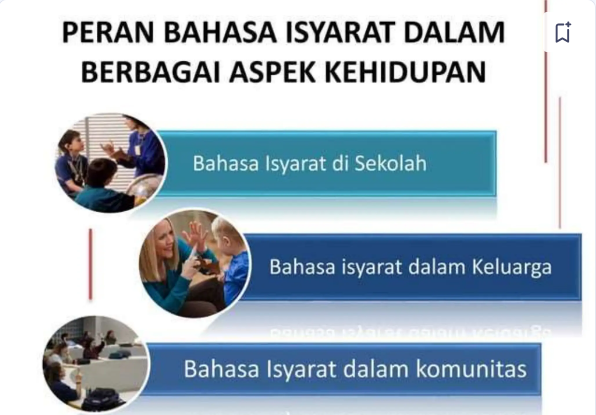 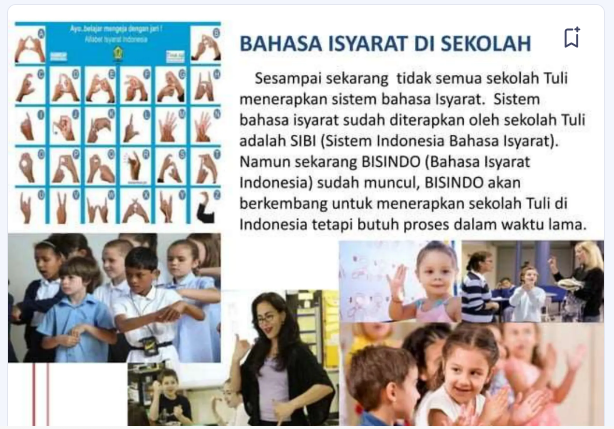 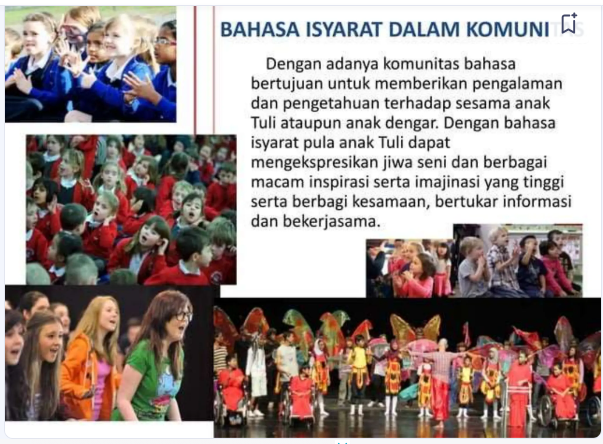 Jenis Bahasa isyarat di Indonesia
SIBI 
(Sistem Isyarat Bahasa Indonesia)
BISINDO 
(Bahasa Isyarat Indonesia)
SIBI (Sistem Isyarat Bahasa Indonesia)
Sibi adalah isyarat yang diadopsi dari huruf ejaan abjad internasional (jadi kita juga bisa menggunakannya di luar negeri), tetapi SIBI merupakan cetusan pemerintah Indonesia dan pihak hearing lainnya bukan murni dari pihak tunarungu
ABJAD JARI
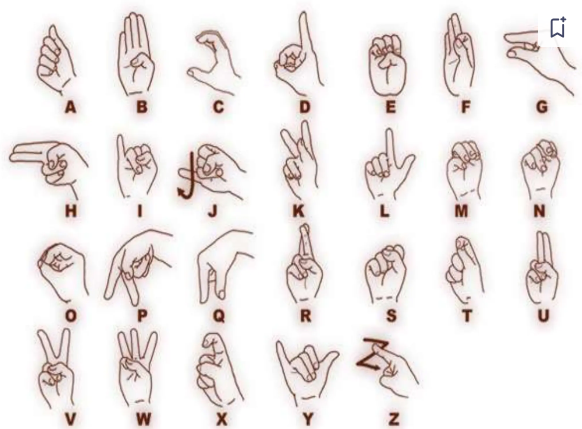 ANGKA
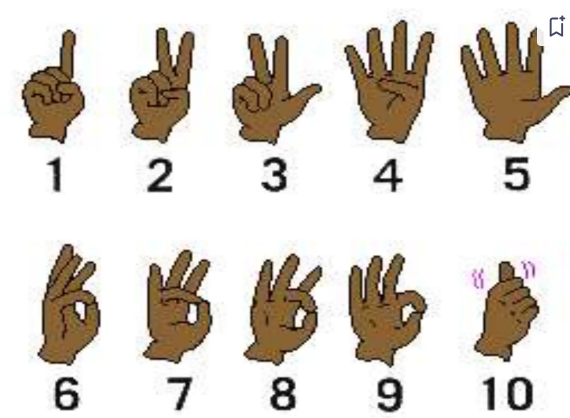 BISINDO (Bahasa Isyarat Indonesia)
Bisindo adalah Bahasa isyarat Indonesia yang dibuat alami oleh tunarungu, isyarat ini jauh lebih mudah disbanding SIBI karena tidak menggunakan isyarat dengan tambahan imbuhan kta. BISINDO biasa dikenal dengan ejaan abjad duatangan ini mudah sekali dimengerti karena isyaratnya mirip dengan aktivitas sehari-hari.
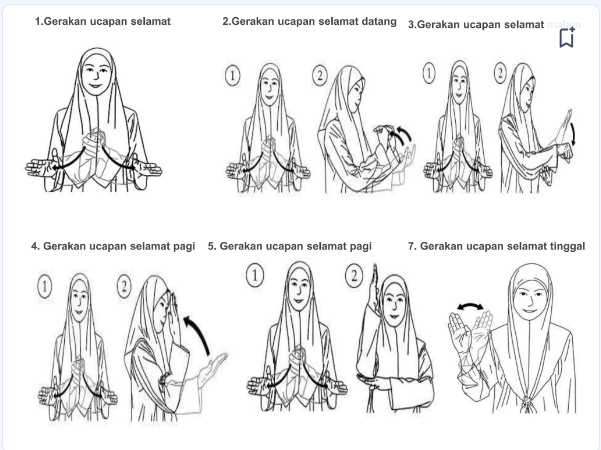 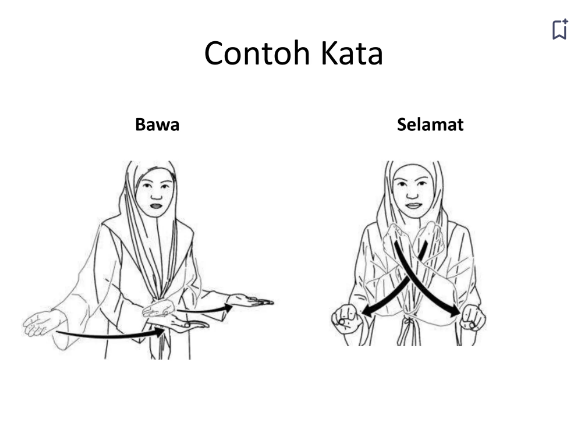 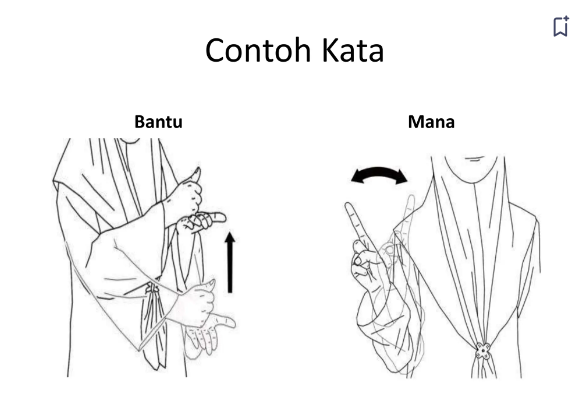 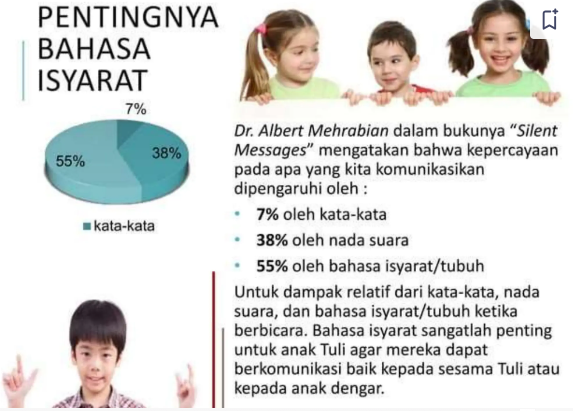